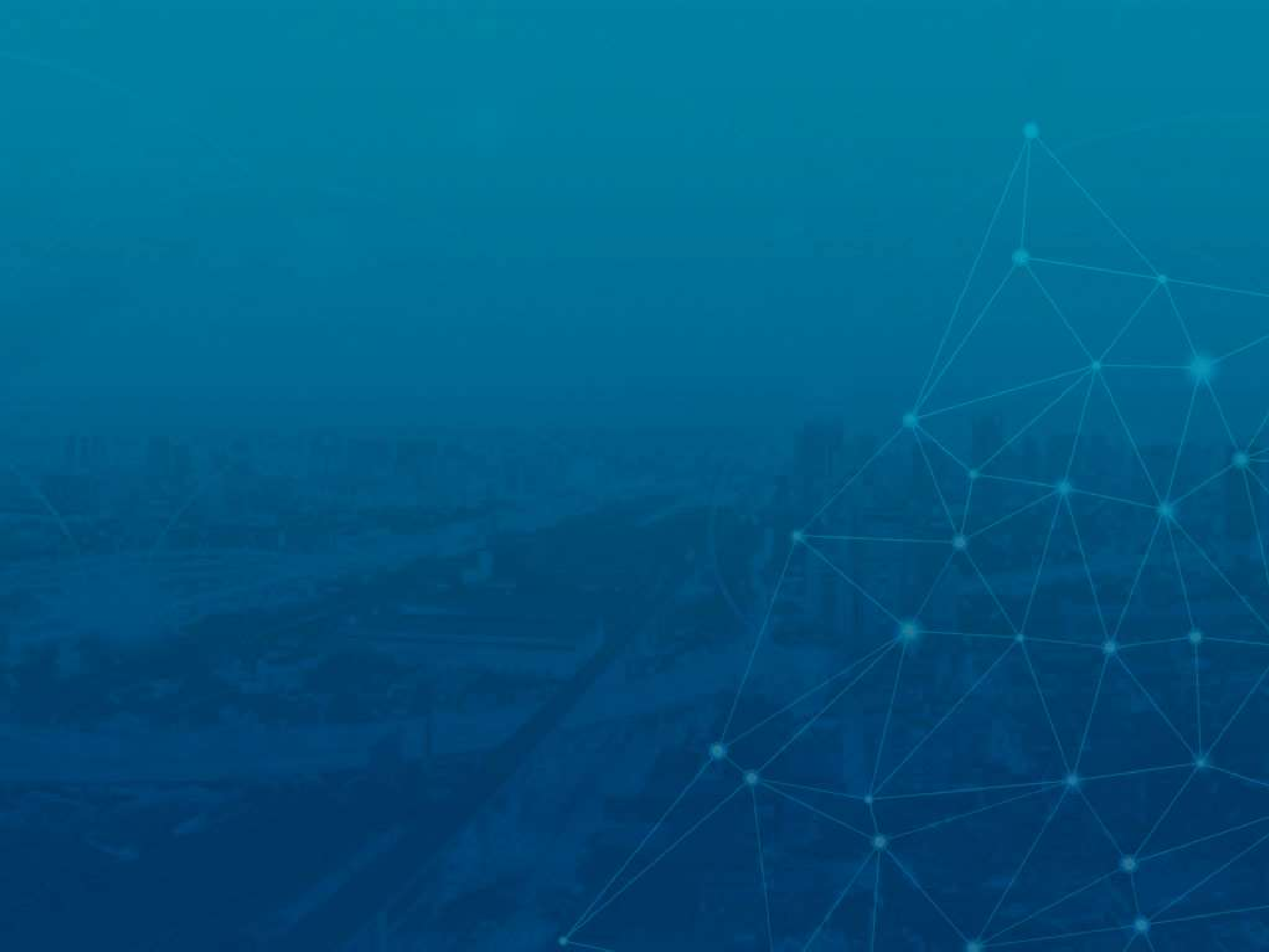 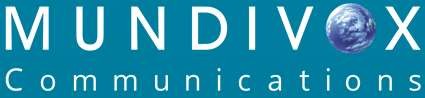 Treinamento pós-venda
Troca de Titularidade
2021
www.mundivox.com
Troca de Titularidade
CNPJ
ALTERAÇÃO
RAZÃO SOCIAL
RECEBIMENTO DO CASO
01
Comercial
Sistema em que recebemos o lead para ser tratado
02
E-mail
Recebemos os documentos do cliente
03
Sistema para realizar a solicitação
Mundiso
04
Após a SO ser resolvida, é importante informar ao cliente
Retorno para o cliente
Documentos do cliente:
Contrato do novo estatuto social com a nova razão e CNPJ;
CNH ou RG do contratante;
O Contratante deve constar no Contrato Social e ser o responsável pela assinatura de documentos da empresa ou ter procuração.
Processos
Termo aditivo e assinatura
Alteração de CNPJ
01
02
Abrir SO
03
Anexar todos os documentos
Segue com o “de acordo” por e-mail
04
02
Alteração na Razão Social
01
Acompanhar SO
CLIQUE AQUI
Informações importantes
*Clientes solicita alteração no número de ordem do estabelecimento, também não necessita de Termo aditivo, apenas converter a mudança com os documentos necessários e com o “de acordo” por e-mail.
Principais setores relacionados
OPERAÇÕES
01
Valida as novas informações do cliente
FATURAMENTO
Reajuste das faturas para a nova titularidade
02
03
JURÍDICO
Verifica e valida os documentos, EX: contrato e as assinaturas
Como abrir uma solicitação (SO)?
NOVA SOLICITAÇÃO
MUNDISO
SOLICITAÇÕES
Retornar para o cliente
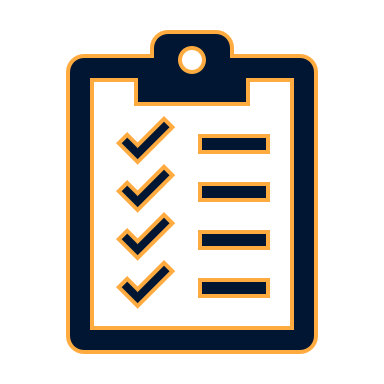 Informar ao cliente quando a SO for resolvida.
CLIQUE AQUI